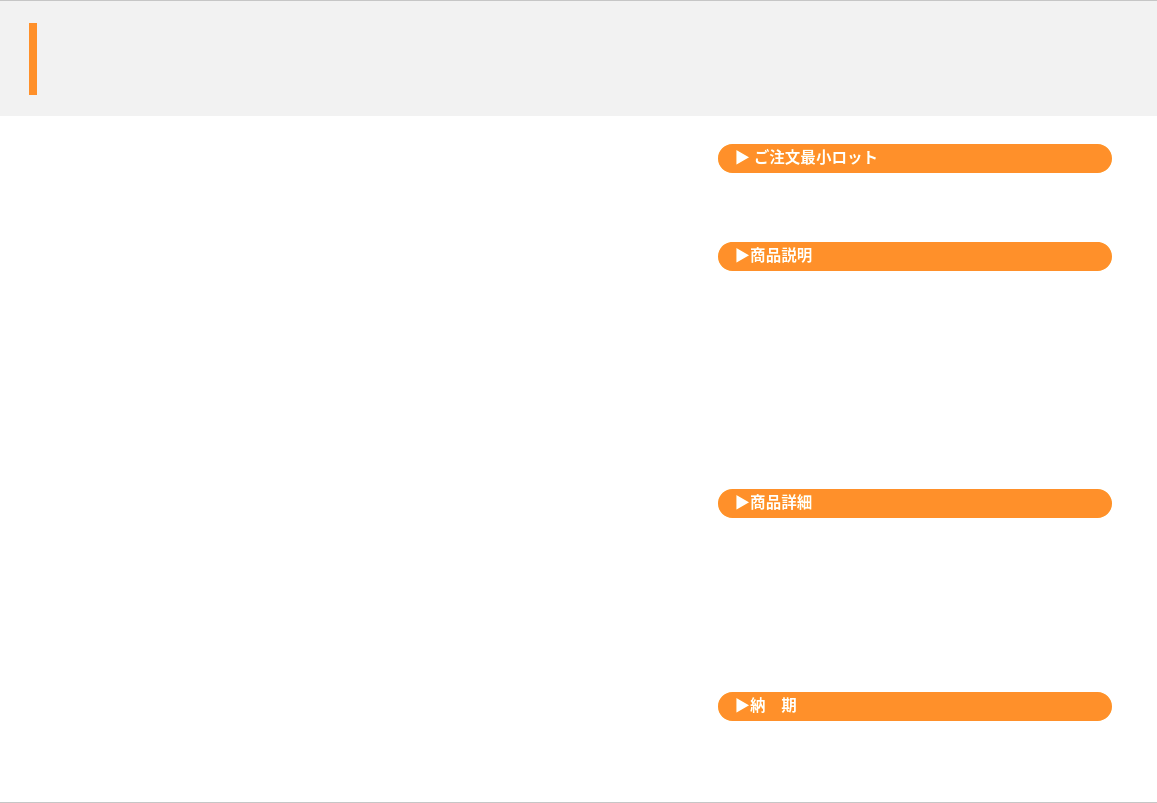 フルカラーアームカバー
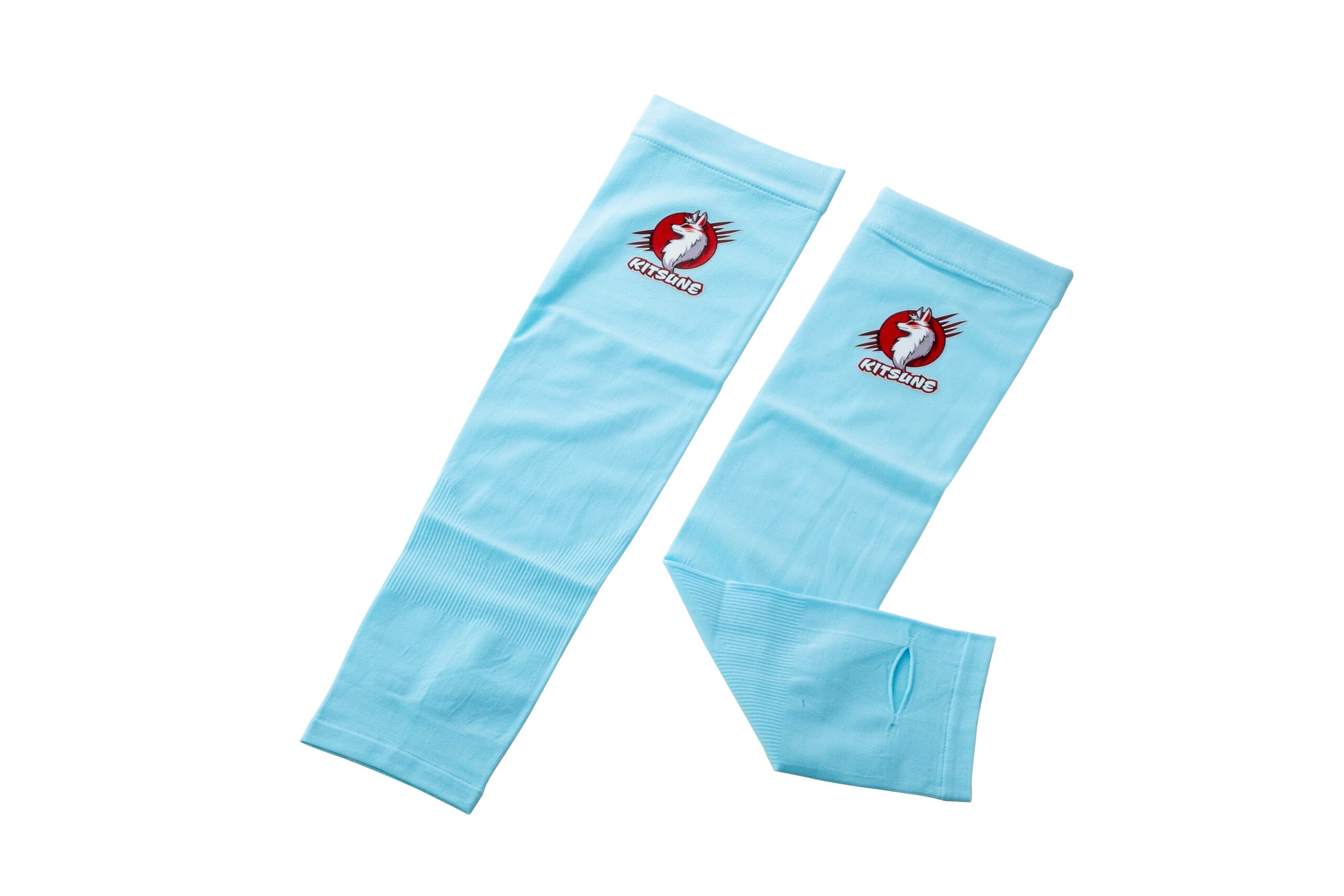 3,000個から
品　番　　org509
サイズ　　
材　質　　
印　刷　　
外　装　　個別PP袋入
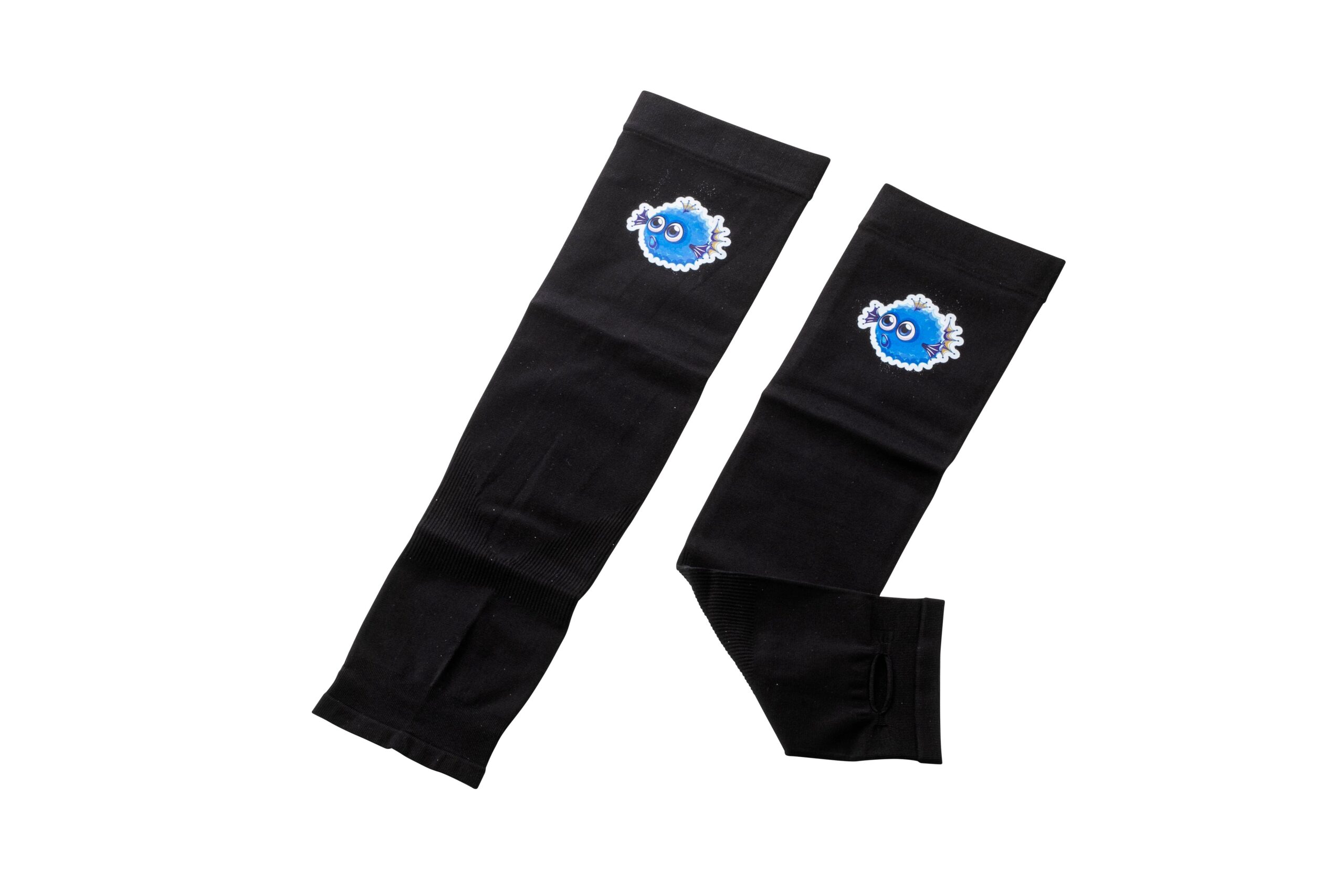 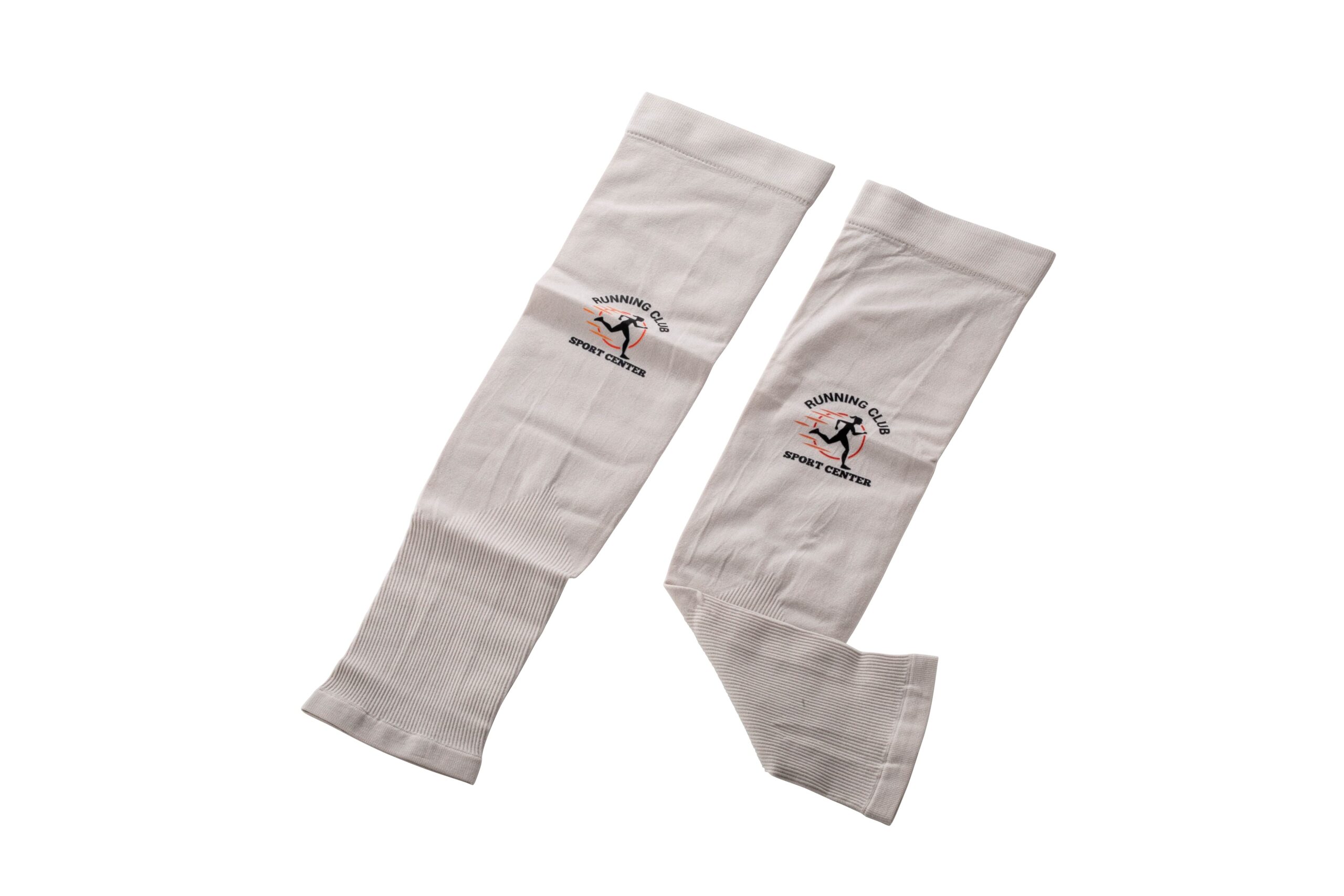 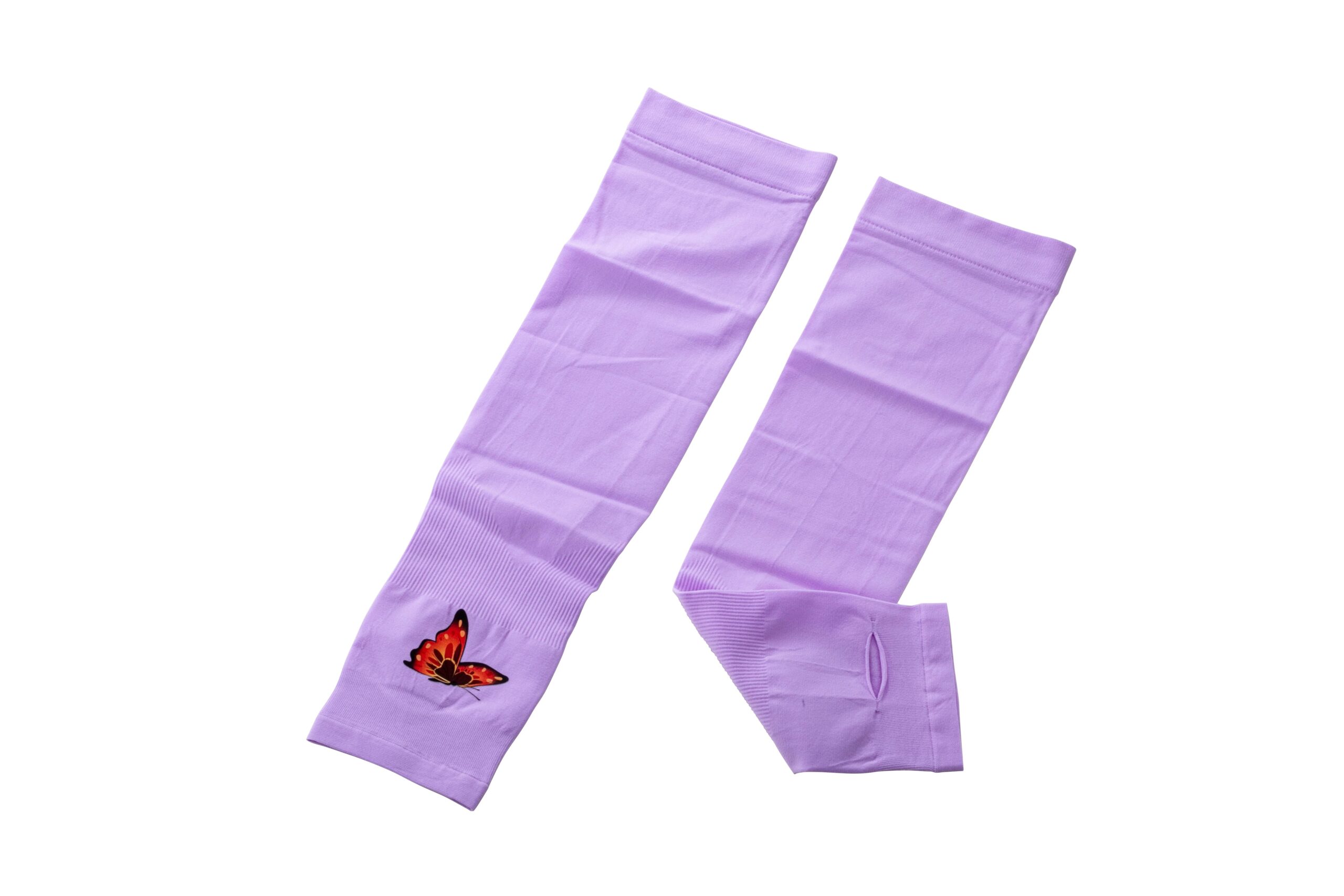 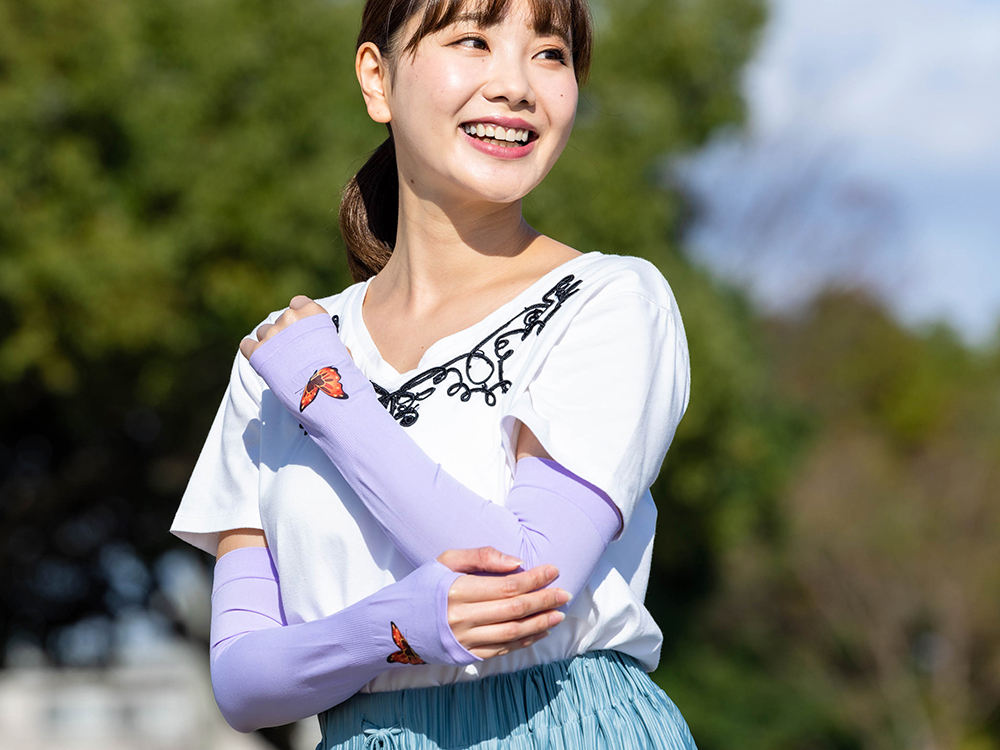 校了後約30日～